保密文件，请勿外泄
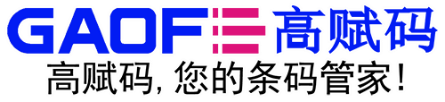 卡片证书自动分页扫码打印贴标设备
项目价值：
1、提高6倍贴标效率（人工扫码200个/人/h，扫码平台1200个/h），设备只需要一人操作。
2、减少2个人员，节省人工综合成本15000-20000元/月。
3、系统能保证扫描的编号与贴在合格证标签上的编号对应。
项目背景：
1、客户是黄金手饰珠宝生产厂家，每张合格证标签都是唯一的编号。
2、需要解决在珠宝检测机构发放的证书进行打印贴标，保证证书上的编号跟打印的合格证标签上对应。
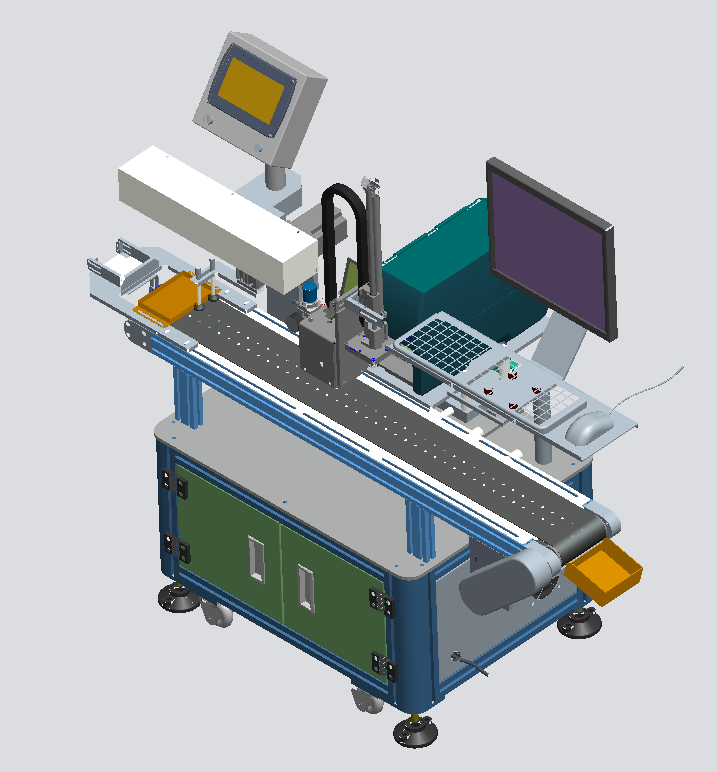 行业痛点：
2、机构发放的证书编号是以Excel表格形式给到厂家。
3、人员通过证书上的编号去表格找相对应的数据进行打印耗时还容易出错，造成客诉，纠错成本高。
解决方案：
1、 自动分页扫码贴标设备，能快速的将证书分页进行读码。
2、搭配条码数据管理打标系统，把需要打印的合格证标签Excel表格内容一次性导入到系统，通过工业读码器扫描证书的编号在系统中搜索对应的数据打印自动贴标，具备防呆防错功能。